Lesson 9: Making Decisions
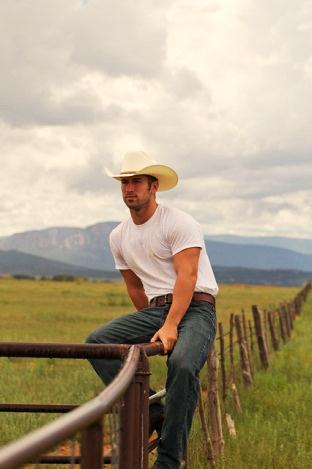 “It doesn’t matter which side of the fence you get off 
on sometimes.  
What matters most is getting off.  You cannot make progress without making decisions.” Jim Rohn
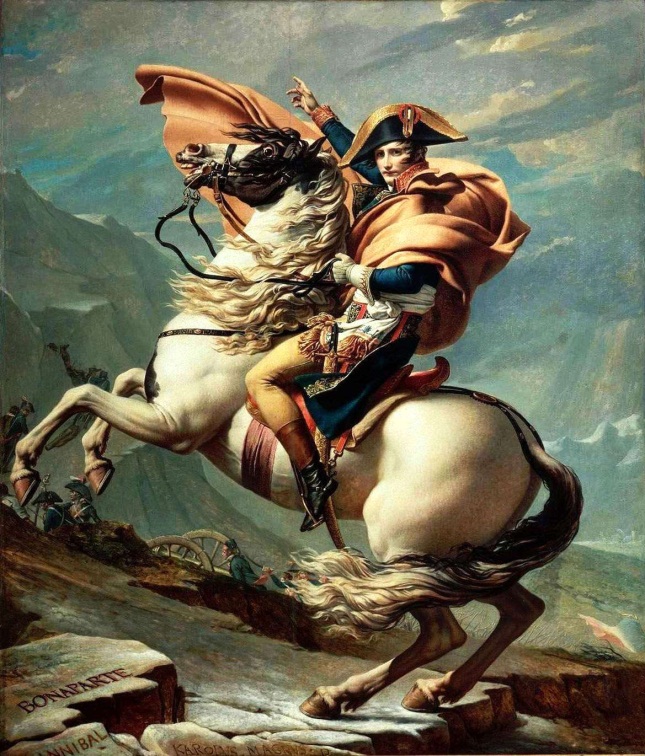 “Nothing is more difficult, and therefore more precious, than to be able to decide.”
Napoléon Bonaparte


Choose always the way that seems the best, however rough it may be.  Custom will soon render it easy and agreeable.
Pythagoras
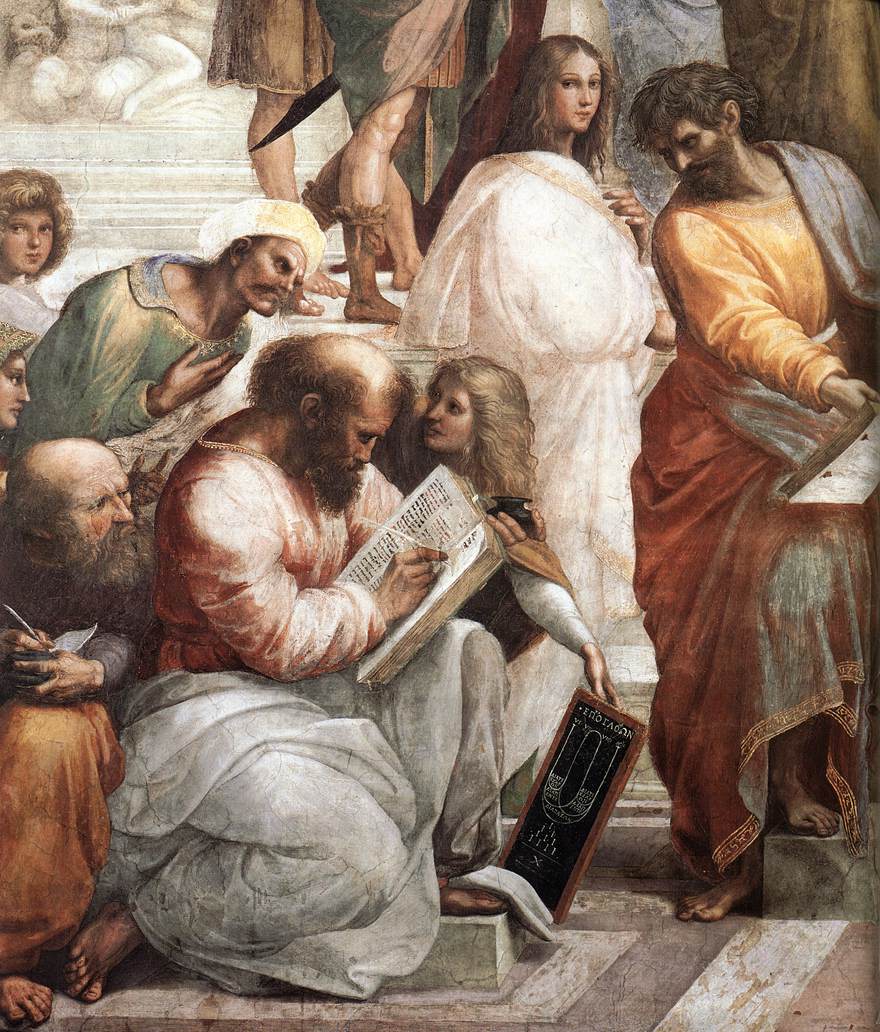 What is decision making?
Process of developing  a commitment to a course of action.
Some decisions are based on hunches & intuition.
Hunches are NOT guesses.
Experience is the most popular method of decision making.
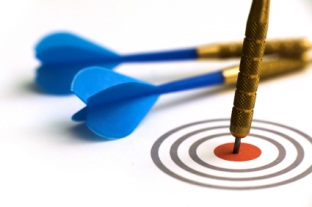 What are the steps of decision making?
A systematic approach of problem solving is the best way to make sound decisions:
Identify and define the specific problem.
collect and analyze all information.  (This is the hardest part of decision-making.)
time consuming, but worth it

Generate alternatives.
4 alternatives is a reasonable number.
Alternatives should be practical.
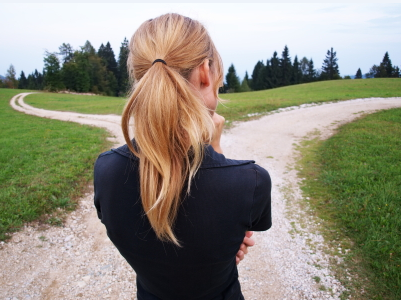 Decision making steps continued
Evaluate alternatives.
Leader must mentally test each alternative.
Evaluate costs, time involved, outcome.
Selecting a solution.
Decision phase.
Help employees to understand “why.”
Implementing the solution.
Follow up & evaluate the results.
“Did the decision achieve desired results?
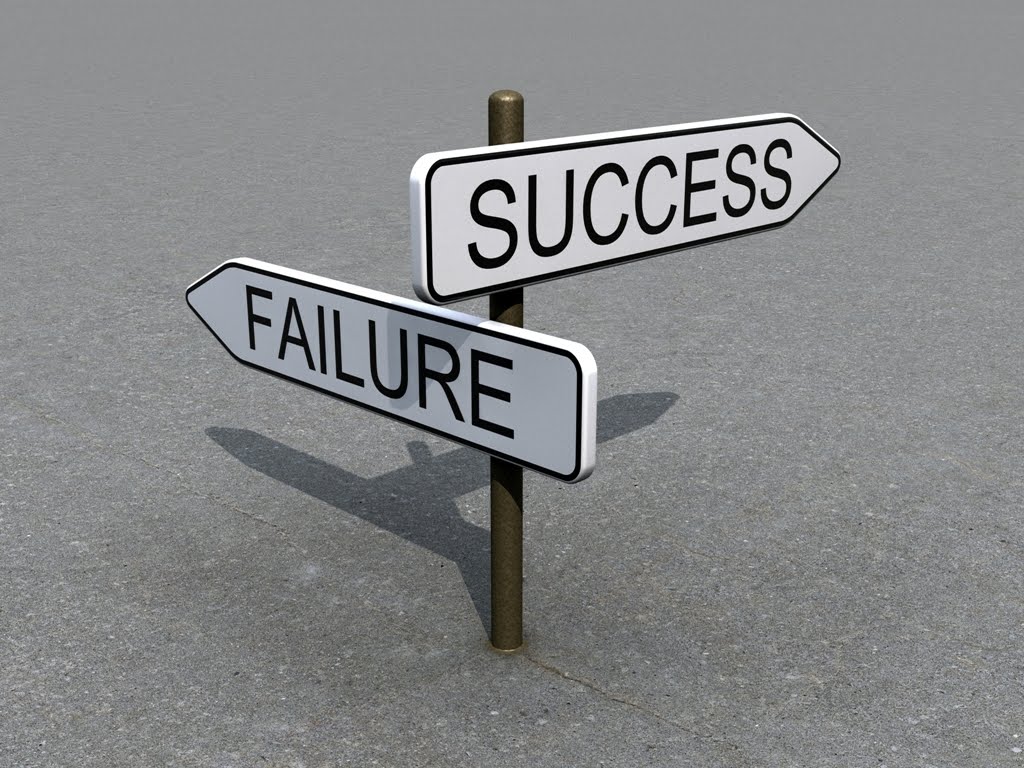 Everyone makes a bad decision once in a while!
What are some traps of decision making?
Become aware of the major traps. 
6 most frequently encountered traps.
All “life and death” situations
making too much out of trivial decisions.
allocate proper time depending on problem
Crisis situations. When time constraints are extreme                             
turning a normal situation into a crisis (over react).
stay calm in front of your team.
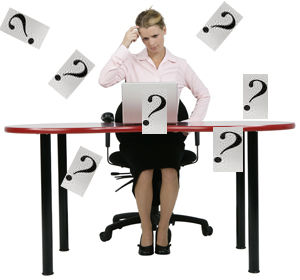 What are some traps of decision making? Continued
Failing to consult others.
Problem with new managers. (sometimes seen as a sign of weakness)
Regretting past decisions: Skill of forgetting and not dwelling on bad decisions (STOP “What if we would have done it like . . .”)
Never admitting a mistake.
Must admit mistakes and take action.
Following precedents and policies.
Why reinvent something already good.
Use past to gain ideas and get better.
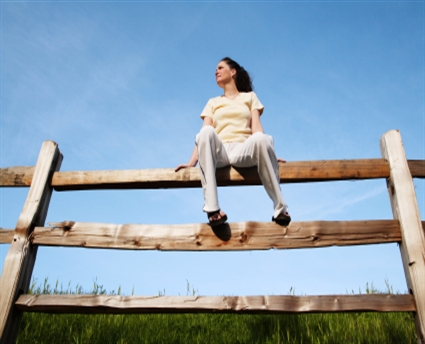 What are some helpful decision making techniques?
Several well-known Decision-making techniques are available:
Decision Tree.
draw on paper to vision possibilities and alternatives
Cost-benefit analysis.
pros and cons of costs vs. value
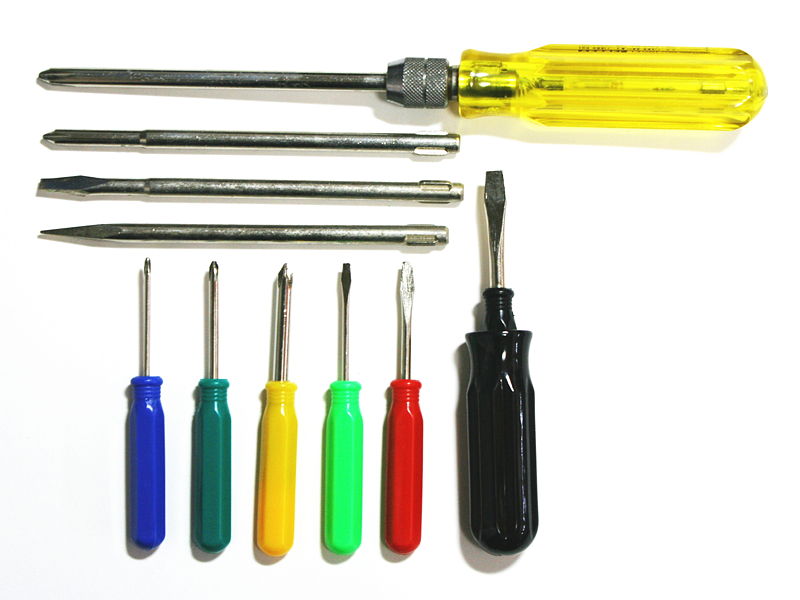 What are some helpful decision making techniques?
ABC analysis.
ranking of importance of alternatives.
consider only “A”s 
PERT chart (Program Evaluation and Review Technique).
used when many tasks must be coordinated.
shows order of tasks to complete project.
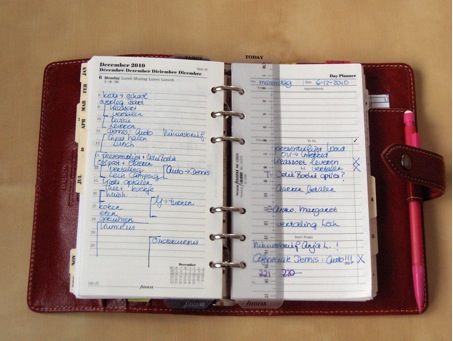 Decision Tree
Cost Benefit Analysis
ABC Analysis of Daily Tasks
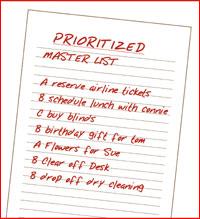 PERT Chart
When should decision making be made by a group?
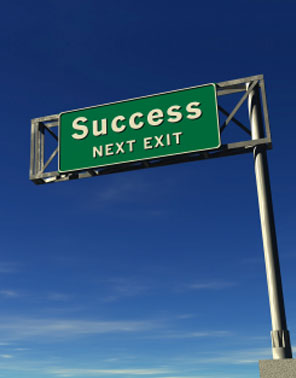 Additional perspectives are provided by a group.
Variety of skills and strengths are found in groups.
Increased input and suggestions from groups.
However, “group think”, and inefficiency can take place.
Group Think: Deeply involved in a cohesive group—failure to look outside the box. 
Common situations that favor using a group:
Creativity needed to a complex problem.
Broad range of knowledge is required.
Risk is high if a poor decision is made.
If decision impacts large amount of people.